Iedzīvotāju uzskati par Latvijas prokuratūras darbu un tēlu
Latvijas iedzīvotāju aptauja
2022.gada maijs
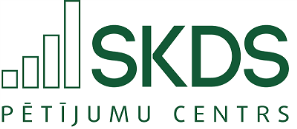 Saturs
Pētījuma tehniskā informācija..........................................................................................................................................	3
Respondentu sociāldemogrāfiskais raksturojums...........................................................................................................	4
Galvenie secinājumi.........................................................................................................................................................	5

1. Uzticēšanās dažādām valsts un sabiedriskajām institūcijām......................................................................................	7
2. Uzskati par prokuroru un prokuratūras nodarbošanos................................................................................................ 	16
3. Informētība par pašreizējā Latvijas Ģenerālprokurora vārdu...................................................................................... 	18
4. Latvijas prokuratūras darba vērtējums........................................................................................................................ 	20
5. Informācijas avoti par Latvijas prokuratūras darbu.....................................................................................................	31

Aptaujā izmantotā anketa................................................................................................................................................	34
Statistiskās kļūdas novērtēšanas tabula..........................................................................................................................	36
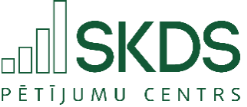 2
Pētījuma tehniskā informācija
Pētījuma veicējs: Pētījumu centrs SKDS
Ģenerālais kopums: Latvijas pastāvīgie iedzīvotāji vecumā no 18 līdz 75 gadiem
Aptaujas veikšanas metode: Tiešās intervijas respondentu dzīvesvietās
Kopējais sasniegtās izlases apjoms: 1010 respondenti
Izlases metode: Stratificētā nejaušā izlase
Ģeogrāfiskais pārklājums: Visi Latvijas reģioni (124 izlases punkti)
Aptauju veikšanas laiks: No 13.05.2022. līdz 24.05.2022.
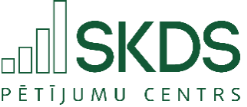 *Daļā grafiku dati noapaļoti līdz veselam skaitlim. Noapaļošanas dēļ iespējama nobīde par vienu procenta punktu.
3
Respondentu sociāldemogrāfiskais raksturojums
Vidējie ienākumi uz vienu mājsaimniecības locekli mēnesī, ieskaitot visus ienākumus (algas, stipendijas, pabalstus, pensijas u.t.t.) pēc nodokļu nomaksas.
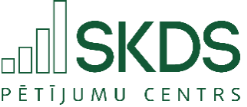 4
Galvenie secinājumi
2022.gada maijā aptaujātajiem Latvijas iedzīvotājiem lūdza norādīt, cik lielā mērā viņi uzticas dažādām valsts un sabiedriskajām institūcijām. Saskaņā ar aptaujas datiem kopumā 61% respondentu uzticas (atbildes “pilnībā uzticos” un “drīzāk uzticos”) Valsts policijai (neuzticas: 35%). Valsts drošības dienestam (VDD) uzticas 47% (neuzticas: 31%), prokuratūrai – 47% (neuzticas: 36%), tiesām – 45% (neuzticas: 41%), Korupcijas novēršanas un apkarošanas birojam (KNAB) – 42% (neuzticas: 42%), Satversmes aizsardzības birojam (SAB) – 40% (neuzticas: 31%), bet Finanšu izlūkošanas dienestam (FID) – 34% (neuzticas: 32%).
Jāatzīmē, ka biežāk nekā caurmērā to, ka uzticas prokuratūrai, norādīja respondenti vecumā no 25 līdz 34 gadiem, aptaujātie ar augstāko izglītību, iedzīvotāji ar latviešu sarunvalodu ģimenē, publiskajā sektorā nodarbinātie, pētījuma dalībnieki ar vidēji augstiem vai augstiem ienākumiem, kā arī Vidzemē dzīvojošie. Savukārt kritisku attieksmi biežāk nekā caurmērā pauda vīrieši, respondenti vecumā no 35 līdz 44 gadiem, aptaujātie ar pamatizglītību, iedzīvotāji ar krievu sarunvalodu ģimenē, respondenti bez LR pilsonības, privātajā sektorā nodarbinātie, kā arī pētījuma dalībnieki ar zemiem vai vidējiem ienākumiem.
Pētījuma ietvaros tika noskaidroti respondentu uzskati par to, ar ko, viņuprāt, Latvijā nodarbojas prokurori un prokuratūra. Kopumā 46% aptaujāto Latvijas iedzīvotāju atbildēja, ka to nezina. 13% atbildēja, ka prokuratūra ceļ, izskata, uztur apsūdzības, 12% uzskatīja, ka tā izmeklē, izskata lietas, noziegumus, bet 11% atbildēja, ka prokuratūra nodarbojas ar tieslietām, tiesvedību. Citas atbildes nosauktas retāk. Jāmin, ka šis bija t.s. “atvērtais” jautājums, kurā atbilžu varianti respondentiem netika piedāvāti.
Lūgti nosaukt, kā sauc pašreizējo Latvijas Ģenerālprokuroru, vairākums respondentu atbildēja, ka to nezina (80%). 18% pētījuma dalībnieku nosauca Juri Stukānu. Jāmin, ka arī šis bija t.s. “atvērtais” jautājums, kurā atbilžu varianti respondentiem netika piedāvāti.
Vērtējot Latvijas prokuratūras darbu, 2% respondentu to atzina par “teicamu” un vēl 14% - par “labu”. Kopumā 20% uzskatīja, ka prokuratūra strādā slikti (t.sk. “ļoti slikti” – 6%). Biežāk nekā caurmērā apmierināti (atbildes “teicami” un “labi”) ar prokuratūras darbu bija respondenti vecumā no 25 līdz 34 gadiem, aptaujātie ar augstāko izglītību, pētījuma dalībnieki ar augstiem ienākumiem, kā arī Rīgā dzīvojošie. Savukārt negatīvu vērtējumu prokuratūras darbam biežāk nekā caurmērā sniedza vīrieši, respondenti vecumā no 35 līdz 44 gadiem, aptaujātie ar pamatizglītību, iedzīvotāji ar krievu sarunvalodu ģimenē, respondenti bez LR pilsonības, privātajā sektorā nodarbinātie, Zemgalē dzīvojošie, kā arī citu pilsētu (ne Rīgas) iedzīvotāji. Jāpiebilst, ka no respondentiem, kuri norādīja, ka uzticas prokuratūrai, pozitīvu vērtējumu tās darbībai sniedza 32% (kritisku: 7%). Savukārt no tiem respondentiem, kuri prokuratūrai kopumā neuzticas, atzinīgu attieksmi pret prokuratūras darbu pauda tikai 1% (negatīvu: 44%).
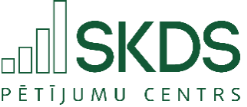 5
Galvenie secinājumi
Novērtējot dažādus apgalvojumus par prokuratūras darbu, kopumā 59% respondentu piekrita tam (atbildes “pilnībā piekrītu” un “drīzāk piekrītu”), ka prokurori ir zinoši un kompetenti (nepiekrita: 17%). Tam, ka Latvijas prokurori ir neuzpērkami, objektīvi un neietekmējami, piekrita 26% (nepiekrita: 46%), tam, ka prokuroru pieprasītie sodi krimināllietās vienmēr ir taisnīgi, piekrita 24% (nepiekrita: 43%), tam, ka kriminālvajāšanu termiņi Latvijā ir samērīgi – 23% (nepiekrita: 44%), bet tam, ka prokuratūras darbs ir organizēts caurskatāmi (darbības ir saprotamas, nekas netiek slēpts), kopumā piekrita 19% respondentu (nepiekrita: 47%). Jāatzīmē, ka respondenti, kuri atzinīgi novērtēja prokuratūras darbu kopumā, arī dažādus prokuratūras darba aspektus vērtēja salīdzinoši atzinīgi (minētajiem apgalvojumiem par prokuratūras darbu piekrita 61%-95% šajā grupā). Savukārt respondenti, kuri prokuratūras darbu kopumā vērtēja kā sliktu, ievērojami biežāk minētajiem apgalvojumiem par prokuratūras darbu nepiekrita (47%-80%).
Jautāti, kur viņi galvenokārt iegūst informāciju par Latvijas prokuratūras darbu, 43% respondentu minēja Latvijas TV kanālus, 31% - dažādus interneta portālus, 19% - radio un tikpat bieži (19%) minēja dažādus sociālos tīklus. Citi avoti nosaukti retāk. Nedaudz vairāk kā trešdaļa (35%) respondentu atzina, ka šādu informāciju neiegūst vispār. Jāmin, ka starp vecāka gadagājuma cilvēkiem populārāki ir tādi avoti kā Latvijas TV kanāli un radio, bet jaunākajās grupās – interneta portāli un sociālie tīkli.
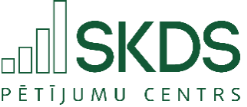 6
1. Uzticēšanās dažādām valsts un sabiedriskajām institūcijām
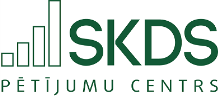 7
1. Uzticēšanās dažādām valsts un sabiedriskajām institūcijām
P5. Lūdzu, atzīmējiet, cik lielā mērā Jūs uzticaties zemāk uzskaitītajām valsts un sabiedriskajām institūcijām! Vai Jūs tām pilnībā uzticaties, drīzāk uzticaties, drīzāk neuzticaties vai arī pilnībā neuzticaties?
*Indekss atspoguļo vērtējumu uzticos/neuzticos īpatsvaru starpību, kur vērtējumu drīzāk uzticos/drīzāk neuzticos minēšanas biežums (%) ir reizināts ar koeficientu 0.5, bet vērtējumu pilnībā uzticos/pilnībā neuzticos minēšanas biežums - ar koeficientu 1. Indekss var svārstīties robežās no +100 (visi pilnībā uzticas) līdz -100 (visi pilnībā neuzticas).
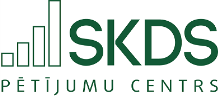 8
1. Uzticēšanās dažādām valsts un sabiedriskajām institūcijām
P5. Lūdzu, atzīmējiet, cik lielā mērā Jūs uzticaties zemāk uzskaitītajām valsts un sabiedriskajām institūcijām! Vai Jūs tām pilnībā uzticaties, drīzāk uzticaties, drīzāk neuzticaties vai arī pilnībā neuzticaties:
Prokuratūra
Sociāldemogrāfisko grupu atbilžu sadalījums
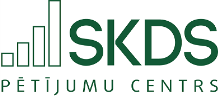 *Indekss atspoguļo vērtējumu uzticos/neuzticos īpatsvaru starpību, kur vērtējumu drīzāk uzticos/drīzāk neuzticos minēšanas biežums (%) ir reizināts ar koeficientu 0.5, bet vērtējumu pilnībā uzticos/pilnībā neuzticos minēšanas biežums - ar koeficientu 1. Indekss var svārstīties robežās no +100 (visi pilnībā uzticas) līdz -100 (visi pilnībā neuzticas).
9
1. Uzticēšanās dažādām valsts un sabiedriskajām institūcijām
P5. Lūdzu, atzīmējiet, cik lielā mērā Jūs uzticaties zemāk uzskaitītajām valsts un sabiedriskajām institūcijām! Vai Jūs tām pilnībā uzticaties, drīzāk uzticaties, drīzāk neuzticaties vai arī pilnībā neuzticaties:
Valsts policija
Sociāldemogrāfisko grupu atbilžu sadalījums
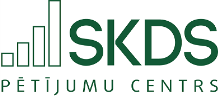 *Indekss atspoguļo vērtējumu uzticos/neuzticos īpatsvaru starpību, kur vērtējumu drīzāk uzticos/drīzāk neuzticos minēšanas biežums (%) ir reizināts ar koeficientu 0.5, bet vērtējumu pilnībā uzticos/pilnībā neuzticos minēšanas biežums - ar koeficientu 1. Indekss var svārstīties robežās no +100 (visi pilnībā uzticas) līdz -100 (visi pilnībā neuzticas).
10
1. Uzticēšanās dažādām valsts un sabiedriskajām institūcijām
P5. Lūdzu, atzīmējiet, cik lielā mērā Jūs uzticaties zemāk uzskaitītajām valsts un sabiedriskajām institūcijām! Vai Jūs tām pilnībā uzticaties, drīzāk uzticaties, drīzāk neuzticaties vai arī pilnībā neuzticaties:
Valsts drošības dienests (VDD)
Sociāldemogrāfisko grupu atbilžu sadalījums
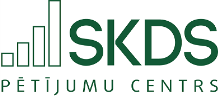 *Indekss atspoguļo vērtējumu uzticos/neuzticos īpatsvaru starpību, kur vērtējumu drīzāk uzticos/drīzāk neuzticos minēšanas biežums (%) ir reizināts ar koeficientu 0.5, bet vērtējumu pilnībā uzticos/pilnībā neuzticos minēšanas biežums - ar koeficientu 1. Indekss var svārstīties robežās no +100 (visi pilnībā uzticas) līdz -100 (visi pilnībā neuzticas).
11
1. Uzticēšanās dažādām valsts un sabiedriskajām institūcijām
P5. Lūdzu, atzīmējiet, cik lielā mērā Jūs uzticaties zemāk uzskaitītajām valsts un sabiedriskajām institūcijām! Vai Jūs tām pilnībā uzticaties, drīzāk uzticaties, drīzāk neuzticaties vai arī pilnībā neuzticaties:
Tiesas
Sociāldemogrāfisko grupu atbilžu sadalījums
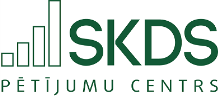 *Indekss atspoguļo vērtējumu uzticos/neuzticos īpatsvaru starpību, kur vērtējumu drīzāk uzticos/drīzāk neuzticos minēšanas biežums (%) ir reizināts ar koeficientu 0.5, bet vērtējumu pilnībā uzticos/pilnībā neuzticos minēšanas biežums - ar koeficientu 1. Indekss var svārstīties robežās no +100 (visi pilnībā uzticas) līdz -100 (visi pilnībā neuzticas).
12
1. Uzticēšanās dažādām valsts un sabiedriskajām institūcijām
P5. Lūdzu, atzīmējiet, cik lielā mērā Jūs uzticaties zemāk uzskaitītajām valsts un sabiedriskajām institūcijām! Vai Jūs tām pilnībā uzticaties, drīzāk uzticaties, drīzāk neuzticaties vai arī pilnībā neuzticaties:
Korupcijas novēršanas un apkarošanas birojs (KNAB)
Sociāldemogrāfisko grupu atbilžu sadalījums
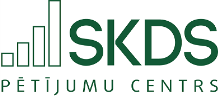 *Indekss atspoguļo vērtējumu uzticos/neuzticos īpatsvaru starpību, kur vērtējumu drīzāk uzticos/drīzāk neuzticos minēšanas biežums (%) ir reizināts ar koeficientu 0.5, bet vērtējumu pilnībā uzticos/pilnībā neuzticos minēšanas biežums - ar koeficientu 1. Indekss var svārstīties robežās no +100 (visi pilnībā uzticas) līdz -100 (visi pilnībā neuzticas).
13
1. Uzticēšanās dažādām valsts un sabiedriskajām institūcijām
P5. Lūdzu, atzīmējiet, cik lielā mērā Jūs uzticaties zemāk uzskaitītajām valsts un sabiedriskajām institūcijām! Vai Jūs tām pilnībā uzticaties, drīzāk uzticaties, drīzāk neuzticaties vai arī pilnībā neuzticaties:
Satversmes aizsardzības birojs (SAB)
Sociāldemogrāfisko grupu atbilžu sadalījums
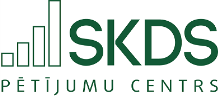 *Indekss atspoguļo vērtējumu uzticos/neuzticos īpatsvaru starpību, kur vērtējumu drīzāk uzticos/drīzāk neuzticos minēšanas biežums (%) ir reizināts ar koeficientu 0.5, bet vērtējumu pilnībā uzticos/pilnībā neuzticos minēšanas biežums - ar koeficientu 1. Indekss var svārstīties robežās no +100 (visi pilnībā uzticas) līdz -100 (visi pilnībā neuzticas).
14
1. Uzticēšanās dažādām valsts un sabiedriskajām institūcijām
P5. Lūdzu, atzīmējiet, cik lielā mērā Jūs uzticaties zemāk uzskaitītajām valsts un sabiedriskajām institūcijām! Vai Jūs tām pilnībā uzticaties, drīzāk uzticaties, drīzāk neuzticaties vai arī pilnībā neuzticaties:
Finanšu izlūkošanas dienests (FID)
Sociāldemogrāfisko grupu atbilžu sadalījums
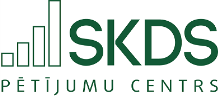 *Indekss atspoguļo vērtējumu uzticos/neuzticos īpatsvaru starpību, kur vērtējumu drīzāk uzticos/drīzāk neuzticos minēšanas biežums (%) ir reizināts ar koeficientu 0.5, bet vērtējumu pilnībā uzticos/pilnībā neuzticos minēšanas biežums - ar koeficientu 1. Indekss var svārstīties robežās no +100 (visi pilnībā uzticas) līdz -100 (visi pilnībā neuzticas).
15
2. Uzskati par prokuroru un prokuratūras nodarbošanos
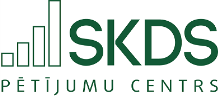 16
2. Uzskati par prokuroru un prokuratūras nodarbošanos
L2. Ja Jums lūgtu dažos vārdos pateikt, tad kā Jūs atbildētu uz jautājumu: ar ko Latvijā nodarbojas prokurori un prokuratūra?
Atvērtais jautājums – respondentiem netika piedāvāti atbilžu varianti
*Tā kā katrs respondents varēja minēt vairāk nekā vienu atbildi, kopējā atbilžu summa pārsniedz 100%.
**Kategorijā "Cita atbilde" ietilpst: "izskata / šķir juridiskus strīdus" (minēts 2 reizes); "ir kaut kas augstāks par tiesnesi" (minēts 1 reizi); "izdara to, ko policija nevar" (minēts 1 reizi); "izlaiž Lembergu pret drošības naudu" (minēts 1 reizi); "mēģina taisīt labāku Latviju" (minēts 1 reizi); "neitrālā persona starp tiesu un juristu" (minēts 1 reizi); "pieprasa noziedznieku izdošanu" (minēts 1 reizi); "prokuratūra ir iestāde" (minēts 1 reizi).
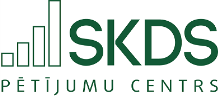 17
3. Informētība par pašreizējā Latvijas Ģenerālprokurora vārdu
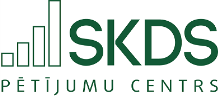 18
3. Informētība par pašreizējā Latvijas Ģenerālprokurora vārdu
L3. Vai Jūs zināt un varat man pateikt, kā sauc pašreizējo Latvijas Ģenerālprokuroru?
Atvērtais jautājums – respondentiem netika piedāvāti atbilžu varianti
*Kategorijā "Cita atbilde" ietilpst: "Saukāns" (minēts 1 reizi); "Skapāns" (minēts 1 reizi); "Vuškāns" (minēts 1 reizi).
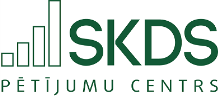 19
4. Latvijas prokuratūras darba vērtējums
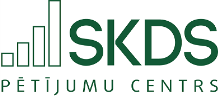 20
4. Latvijas prokuratūras darba vērtējums
L4. Ņemot vērā visu, ko Jūs par to zināt, kā Jūs kopumā novērtētu Latvijas prokuratūras darbu? Vai Jūs to vērtētu…
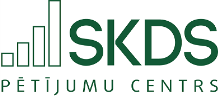 21
4. Latvijas prokuratūras darba vērtējums
L4. Ņemot vērā visu, ko Jūs par to zināt, kā Jūs kopumā novērtētu Latvijas prokuratūras darbu? Vai Jūs to vērtētu…
Atbildes atkarībā no uzticēšanās prokuratūrai*
*Atbildes uz jautājumu: "Lūdzu, atzīmējiet, cik lielā mērā Jūs uzticaties zemāk uzskaitītajām valsts un sabiedriskajām institūcijām! Vai Jūs tām pilnībā uzticaties, drīzāk uzticaties, drīzāk neuzticaties vai arī pilnībā neuzticaties: Prokuratūra".
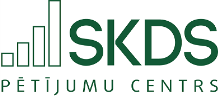 22
4. Latvijas prokuratūras darba vērtējums
L4. Ņemot vērā visu, ko Jūs par to zināt, kā Jūs kopumā novērtētu Latvijas prokuratūras darbu? Vai Jūs to vērtētu…
Sociāldemogrāfisko grupu atbilžu sadalījums
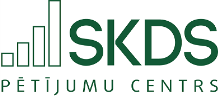 23
4. Latvijas prokuratūras darba vērtējums
L6. Tagad es Jums nolasīšu vairākus izteikumus, kuri sabiedrībā ir izskanējuši par prokuratūras darbu, bet Jūs, lūdzu, man par katru no tiem pasakiet, cik lielā mērā Jūs šādam apgalvojumam piekrītat: vai Jūs tam pilnībā piekrītat, drīzāk piekrītat, drīzāk nepiekrītat vai arī nemaz nepiekrītat?
*Indekss atspoguļo vērtējumu piekrītu/nepiekrītu īpatsvaru starpību, kur vērtējumu drīzāk piekrītu/drīzāk nepiekrītu minēšanas biežums (%) ir reizināts ar koeficientu 0.5, bet vērtējumu pilnībā piekrītu/nemaz nepiekrītu minēšanas biežums - ar koeficientu 1. Indekss var svārstīties robežās no +100 (visi pilnībā piekrīt) līdz -100 (visi nemaz nepiekrīt).
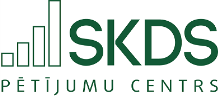 24
4. Latvijas prokuratūras darba vērtējums
L6. Tagad es Jums nolasīšu vairākus izteikumus, kuri sabiedrībā ir izskanējuši par prokuratūras darbu, bet Jūs, lūdzu, man par katru no tiem pasakiet, cik lielā mērā Jūs šādam apgalvojumam piekrītat: vai Jūs tam pilnībā piekrītat, drīzāk piekrītat, drīzāk nepiekrītat vai arī nemaz nepiekrītat?
Atbildes atkarībā no prokuratūras darba vērtējuma**
*Indekss atspoguļo vērtējumu piekrītu/nepiekrītu īpatsvaru starpību, kur vērtējumu drīzāk piekrītu/drīzāk nepiekrītu minēšanas biežums (%) ir reizināts ar koeficientu 0.5, bet vērtējumu pilnībā piekrītu/nemaz nepiekrītu minēšanas biežums - ar koeficientu 1. Indekss var svārstīties robežās no +100 (visi pilnībā piekrīt) līdz -100 (visi nemaz nepiekrīt).
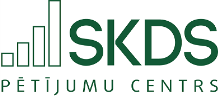 25
**Atbildes uz jautājumu: "Ņemot vērā visu, ko Jūs par to zināt, kā Jūs kopumā novērtētu Latvijas prokuratūras darbu? Vai Jūs to vērtētu…".
4. Latvijas prokuratūras darba vērtējums
L6. Tagad es Jums nolasīšu vairākus izteikumus, kuri sabiedrībā ir izskanējuši par prokuratūras darbu, bet Jūs, lūdzu, man par katru no tiem pasakiet, cik lielā mērā Jūs šādam apgalvojumam piekrītat: vai Jūs tam pilnībā piekrītat, drīzāk piekrītat, drīzāk nepiekrītat vai arī nemaz nepiekrītat:
Prokurori ir zinoši un kompetenti
Sociāldemogrāfisko grupu atbilžu sadalījums
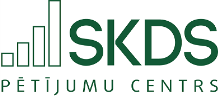 *Indekss atspoguļo vērtējumu piekrītu/nepiekrītu īpatsvaru starpību, kur vērtējumu drīzāk piekrītu/drīzāk nepiekrītu minēšanas biežums (%) ir reizināts ar koeficientu 0.5, bet vērtējumu pilnībā piekrītu/nemaz nepiekrītu minēšanas biežums - ar koeficientu 1. Indekss var svārstīties robežās no +100 (visi pilnībā piekrīt) līdz -100 (visi nemaz nepiekrīt).
26
4. Latvijas prokuratūras darba vērtējums
L6. Tagad es Jums nolasīšu vairākus izteikumus, kuri sabiedrībā ir izskanējuši par prokuratūras darbu, bet Jūs, lūdzu, man par katru no tiem pasakiet, cik lielā mērā Jūs šādam apgalvojumam piekrītat: vai Jūs tam pilnībā piekrītat, drīzāk piekrītat, drīzāk nepiekrītat vai arī nemaz nepiekrītat:
Latvijas prokurori ir neuzpērkami, objektīvi un neietekmējami
Sociāldemogrāfisko grupu atbilžu sadalījums
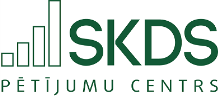 *Indekss atspoguļo vērtējumu piekrītu/nepiekrītu īpatsvaru starpību, kur vērtējumu drīzāk piekrītu/drīzāk nepiekrītu minēšanas biežums (%) ir reizināts ar koeficientu 0.5, bet vērtējumu pilnībā piekrītu/nemaz nepiekrītu minēšanas biežums - ar koeficientu 1. Indekss var svārstīties robežās no +100 (visi pilnībā piekrīt) līdz -100 (visi nemaz nepiekrīt).
27
4. Latvijas prokuratūras darba vērtējums
L6. Tagad es Jums nolasīšu vairākus izteikumus, kuri sabiedrībā ir izskanējuši par prokuratūras darbu, bet Jūs, lūdzu, man par katru no tiem pasakiet, cik lielā mērā Jūs šādam apgalvojumam piekrītat: vai Jūs tam pilnībā piekrītat, drīzāk piekrītat, drīzāk nepiekrītat vai arī nemaz nepiekrītat:
Prokuroru pieprasītie sodi krimināllietās vienmēr ir taisnīgi
Sociāldemogrāfisko grupu atbilžu sadalījums
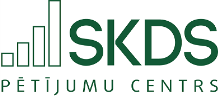 *Indekss atspoguļo vērtējumu piekrītu/nepiekrītu īpatsvaru starpību, kur vērtējumu drīzāk piekrītu/drīzāk nepiekrītu minēšanas biežums (%) ir reizināts ar koeficientu 0.5, bet vērtējumu pilnībā piekrītu/nemaz nepiekrītu minēšanas biežums - ar koeficientu 1. Indekss var svārstīties robežās no +100 (visi pilnībā piekrīt) līdz -100 (visi nemaz nepiekrīt).
28
4. Latvijas prokuratūras darba vērtējums
L6. Tagad es Jums nolasīšu vairākus izteikumus, kuri sabiedrībā ir izskanējuši par prokuratūras darbu, bet Jūs, lūdzu, man par katru no tiem pasakiet, cik lielā mērā Jūs šādam apgalvojumam piekrītat: vai Jūs tam pilnībā piekrītat, drīzāk piekrītat, drīzāk nepiekrītat vai arī nemaz nepiekrītat:
Kriminālvajāšanu termiņi Latvijā ir samērīgi
Sociāldemogrāfisko grupu atbilžu sadalījums
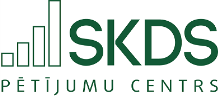 *Indekss atspoguļo vērtējumu piekrītu/nepiekrītu īpatsvaru starpību, kur vērtējumu drīzāk piekrītu/drīzāk nepiekrītu minēšanas biežums (%) ir reizināts ar koeficientu 0.5, bet vērtējumu pilnībā piekrītu/nemaz nepiekrītu minēšanas biežums - ar koeficientu 1. Indekss var svārstīties robežās no +100 (visi pilnībā piekrīt) līdz -100 (visi nemaz nepiekrīt).
29
4. Latvijas prokuratūras darba vērtējums
L6. Tagad es Jums nolasīšu vairākus izteikumus, kuri sabiedrībā ir izskanējuši par prokuratūras darbu, bet Jūs, lūdzu, man par katru no tiem pasakiet, cik lielā mērā Jūs šādam apgalvojumam piekrītat: vai Jūs tam pilnībā piekrītat, drīzāk piekrītat, drīzāk nepiekrītat vai arī nemaz nepiekrītat:
Prokuratūras darbs ir organizēts caurskatāmi (darbības ir saprotamas, nekas netiek slēpts)
Sociāldemogrāfisko grupu atbilžu sadalījums
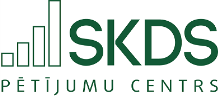 *Indekss atspoguļo vērtējumu piekrītu/nepiekrītu īpatsvaru starpību, kur vērtējumu drīzāk piekrītu/drīzāk nepiekrītu minēšanas biežums (%) ir reizināts ar koeficientu 0.5, bet vērtējumu pilnībā piekrītu/nemaz nepiekrītu minēšanas biežums - ar koeficientu 1. Indekss var svārstīties robežās no +100 (visi pilnībā piekrīt) līdz -100 (visi nemaz nepiekrīt).
30
5. Informācijas avoti par Latvijas prokuratūras darbu
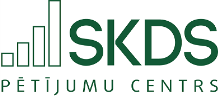 31
5. Informācijas avoti par Latvijas prokuratūras darbu
L5. Kur Jūs galvenokārt iegūstat informāciju par Latvijas prokuratūras darbu?
Iegūst informāciju par Latvijas prokuratūras darbu
63%
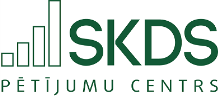 *Tā kā katrs respondents varēja atzīmēt vairāk nekā vienu atbildi, kopējā atbilžu summa pārsniedz 100%.
32
5. Informācijas avoti par Latvijas prokuratūras darbu
L5. Kur Jūs galvenokārt iegūstat informāciju par Latvijas prokuratūras darbu?
Sociāldemogrāfisko grupu atbilžu sadalījums
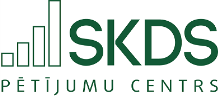 *Tā kā katrs respondents varēja atzīmēt vairāk nekā vienu atbildi, kopējā atbilžu summa pārsniedz 100%.
33
Aptaujā izmantotā anketa
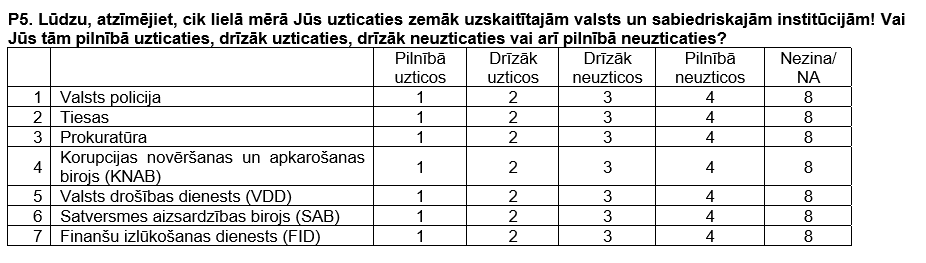 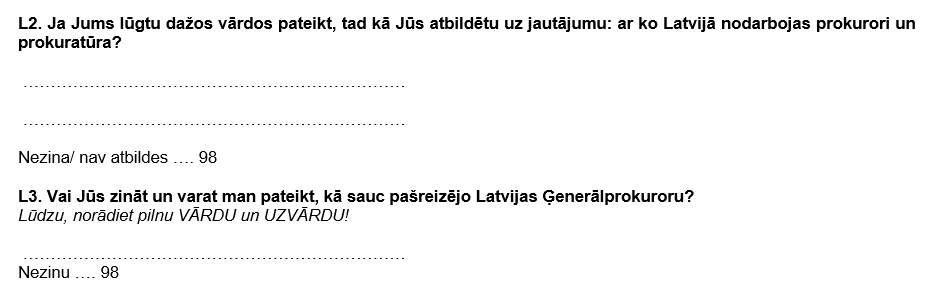 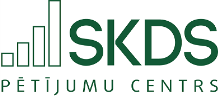 34
Aptaujā izmantotā anketa
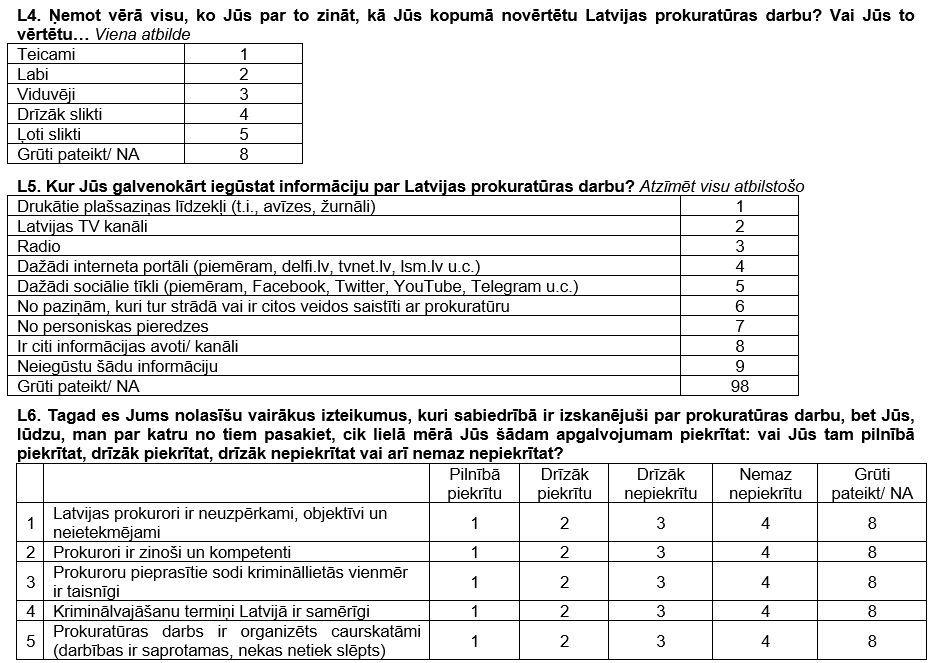 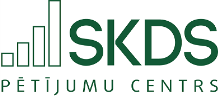 35
Statistiskās kļūdas novērtēšanas tabula
Pētījuma rezultātos vienmēr pastāv zināma statistiskās kļūdas varbūtība. Analizējot un interpretējot pētījumā iegūtos rezultātus, to vajadzētu ņemt vērā. Tās atšķirības, kuras iekļaujas statistiskās kļūdas robežās jeb ir mazākas par to, var uzskatīt par nenozīmīgām.
PĒTĪJUMA REZULTĀTU STATISTIKĀS KĻŪDAS NOVĒRTĒŠANAS TABULA (ar 95% varbūtību)
Lai noteiktu statistisko mērījuma kļūdu, ir jāzina respondentu skaits attiecīgajā grupā un rezultāts procentos. Izmantojot šos lielumus, tabulas attiecīgajā iedaļā var atrast statistiskās mērījuma kļūdas robežas +/- procentos ar 95% varbūtību.
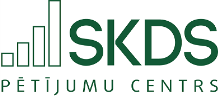 36
SKDS 	
sabiedriskās domas pētījumu centrs

Baznīcas iela 32-2, Rīga, LV-1010 
Tālr.: 67 312 876
www.skds.lv
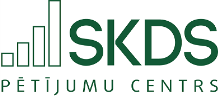